8 - 4
قياس المساحة
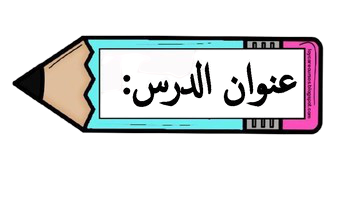 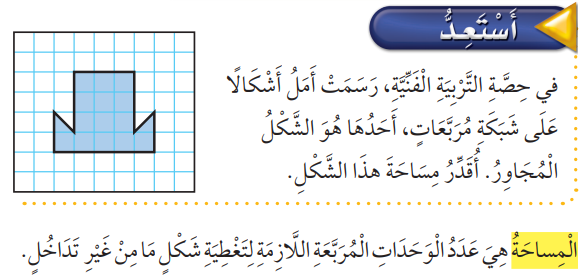 فكرة الدرس

أجد مساحة شكل هندسي

المفردات
المساحة
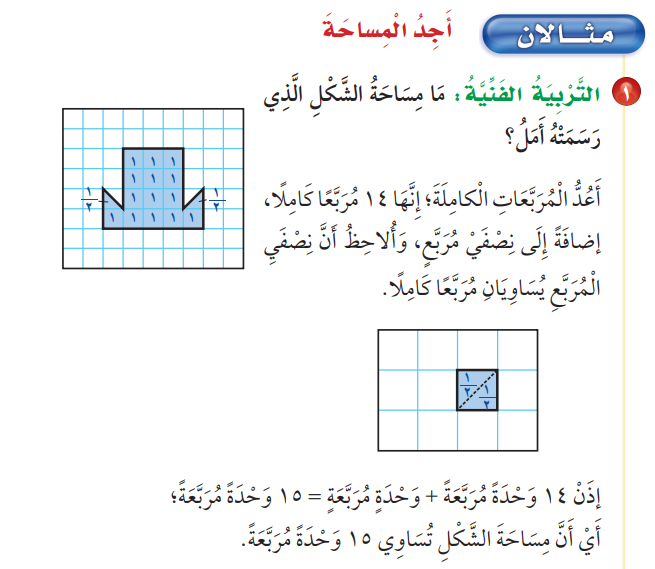 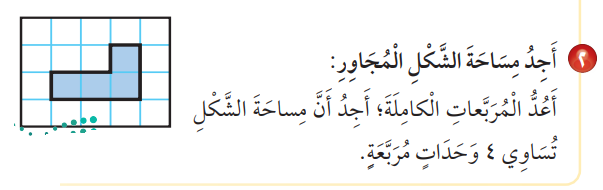 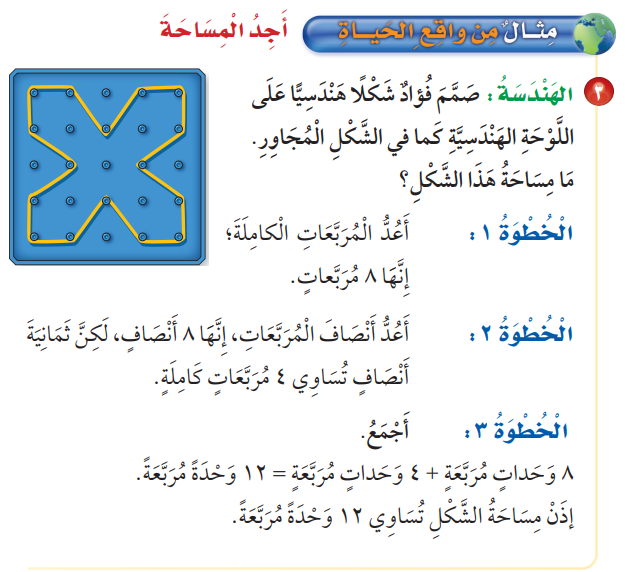 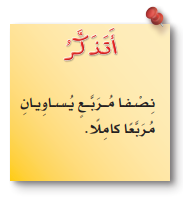 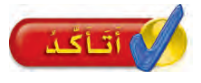 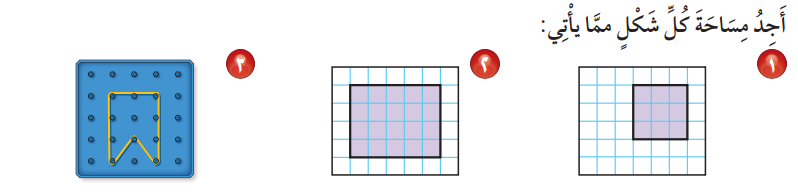 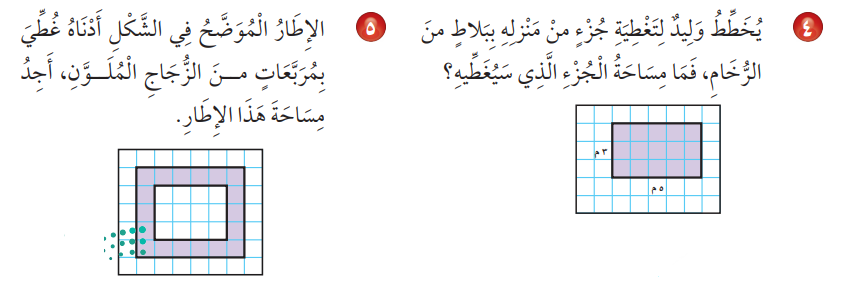 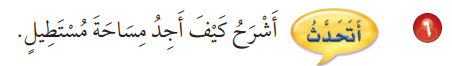 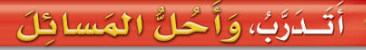 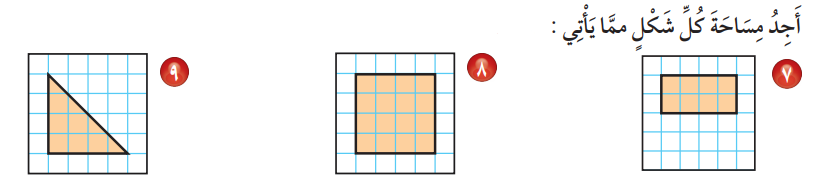 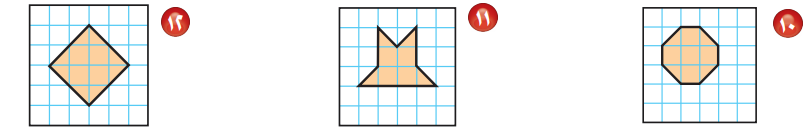 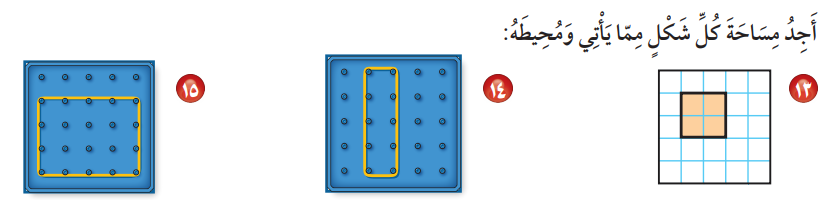 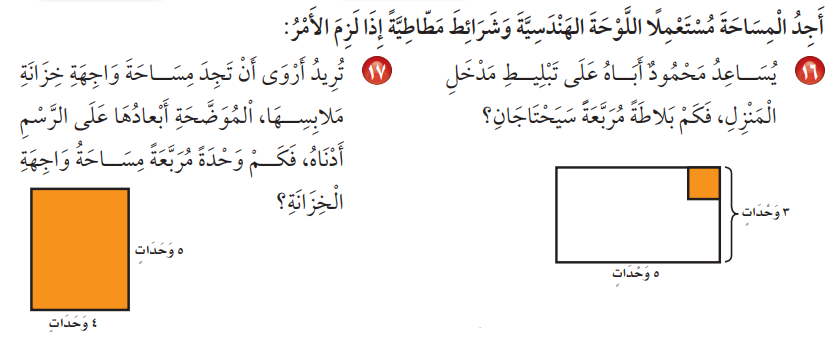 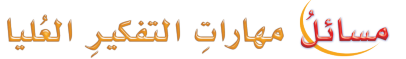 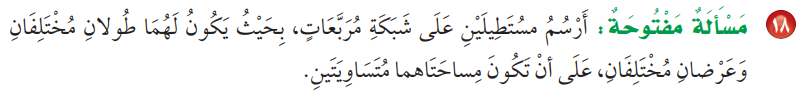 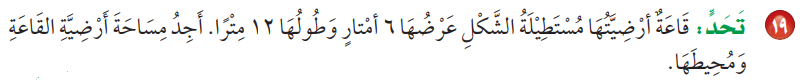